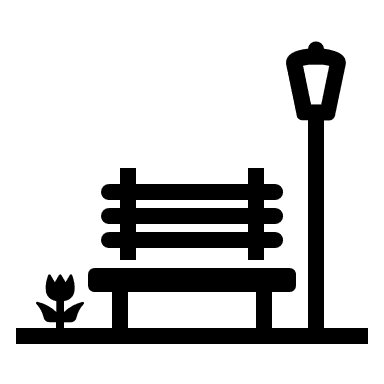 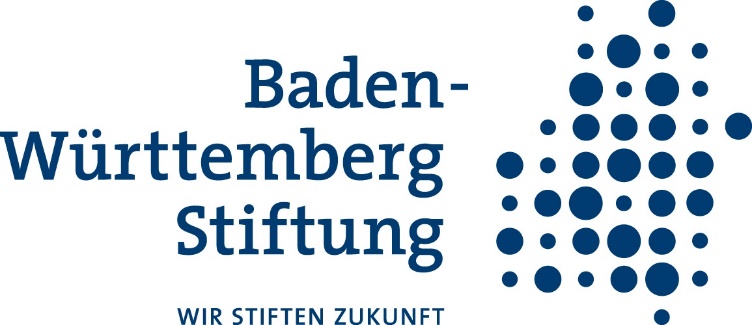 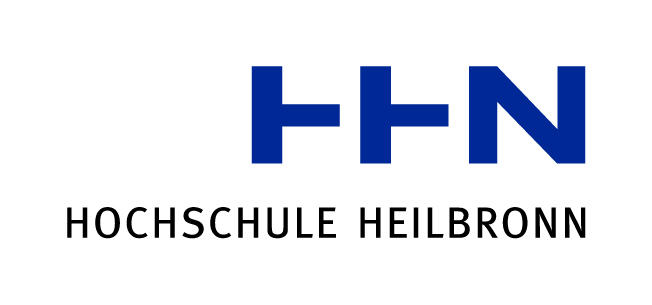 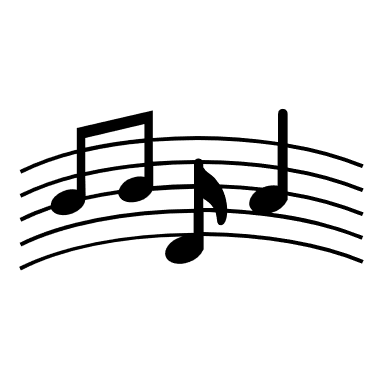 Freizeit
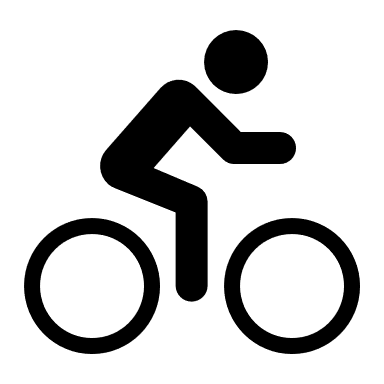 Informationen bekommen, verstehen und geben
Audiocheck
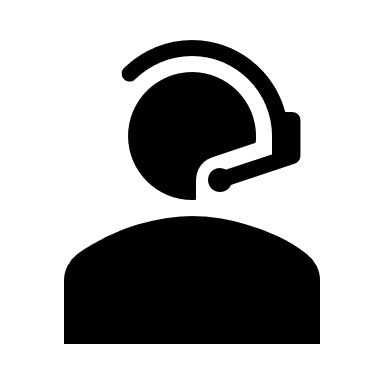 Headset?
Sprechen?
Ton?
Herzlich Willkommen!
Lernziele:
 - Informationen im Kontext Freizeit erfragen, verstehen und geben.

Ablauf:
- Gruppendiskussion über das Thema.
- Rollenspiel Dialog zum Thema in Arbeitsgruppenräumen.
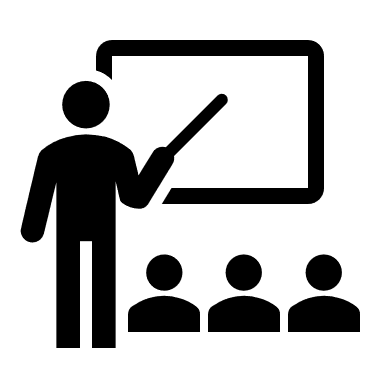 [Speaker Notes: Komma gesetzt]
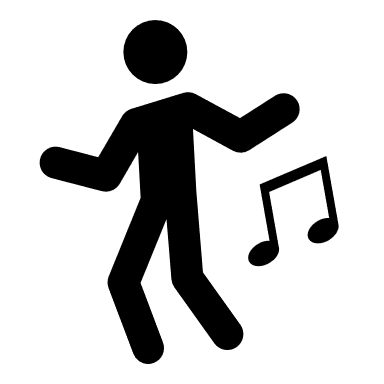 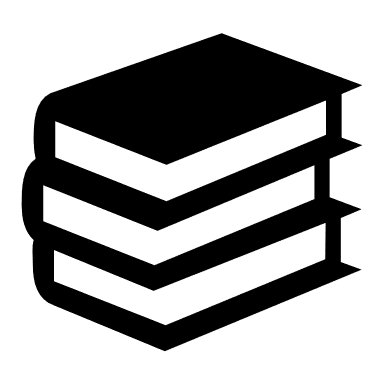 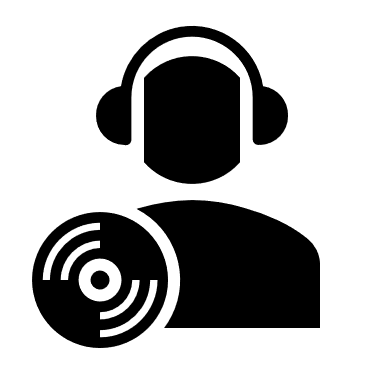 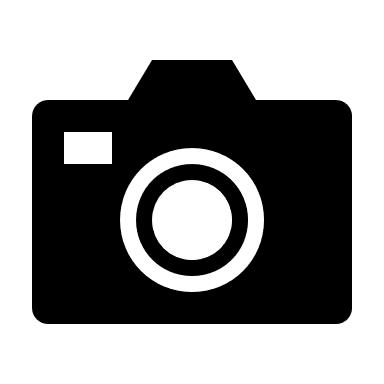 tanzen
lesen
Musik hören
fotografieren
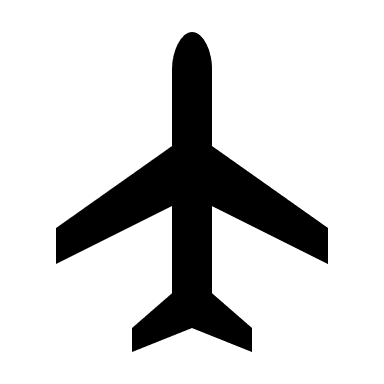 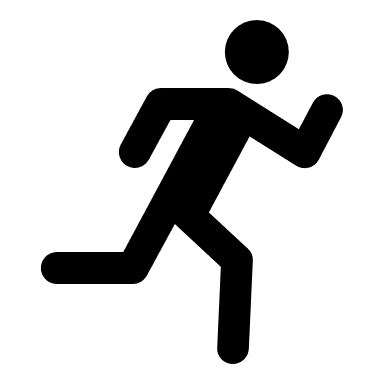 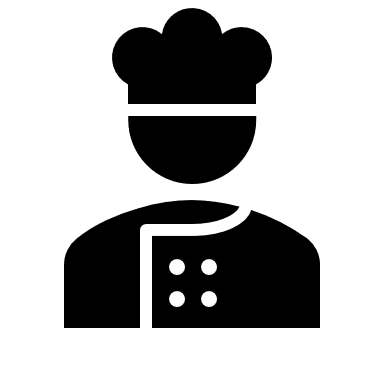 ?
joggen
schwimmen
kochen
reisen
Was machen Sie gern in Ihrer Freizeit?
Arbeiten Sie mit einem Partner.
Lisa: Hey Markus! Hast du es schon gehört? Rihanna kommt bald in unsere Stadt!
     Sollen wir zusammen ihr Konzert besuchen? 
Markus: Nein, tut mir leid! Ich gebe nicht gern Geld für Konzerte aus. Ich will neue Kulturen sehen.
                Ich _____________ lieber.
Lisa:  Das ist schön. Was machst du auf deinen Reisen gern?
Markus: Ich  _______ mit meiner neuen Kamera gern und schicke die Bilder dann meinen Freunden
     über Instagram. Und du?
Lisa: Ich fahre am liebsten ans Meer. Ich liebe das Wasser. Ich gehe gern ___________
Markus: Ich kenne auch hier einen schönen See. Wir können zusammen hinfahren, wenn du willst.
Lisa: Sehr gerne!
Arbeitsanweisung: Arbeiten Sie zu viert. Fragen und antworten Sie. Notieren Sie sich die Hobbys.
Singst du gern?
Malst du gern?
Gehst du gern ins Kino?
Es geht so.
Nein, nicht so gern.
Ja, sehr gern. Und du?
Was machst du gern?
Wann?
Wie oft?
Wo?
...
Kannst du gut...?
Ja, sehr gut./ ein bisschen.
Nein, nicht so gut./ gar nicht.
BINGO!
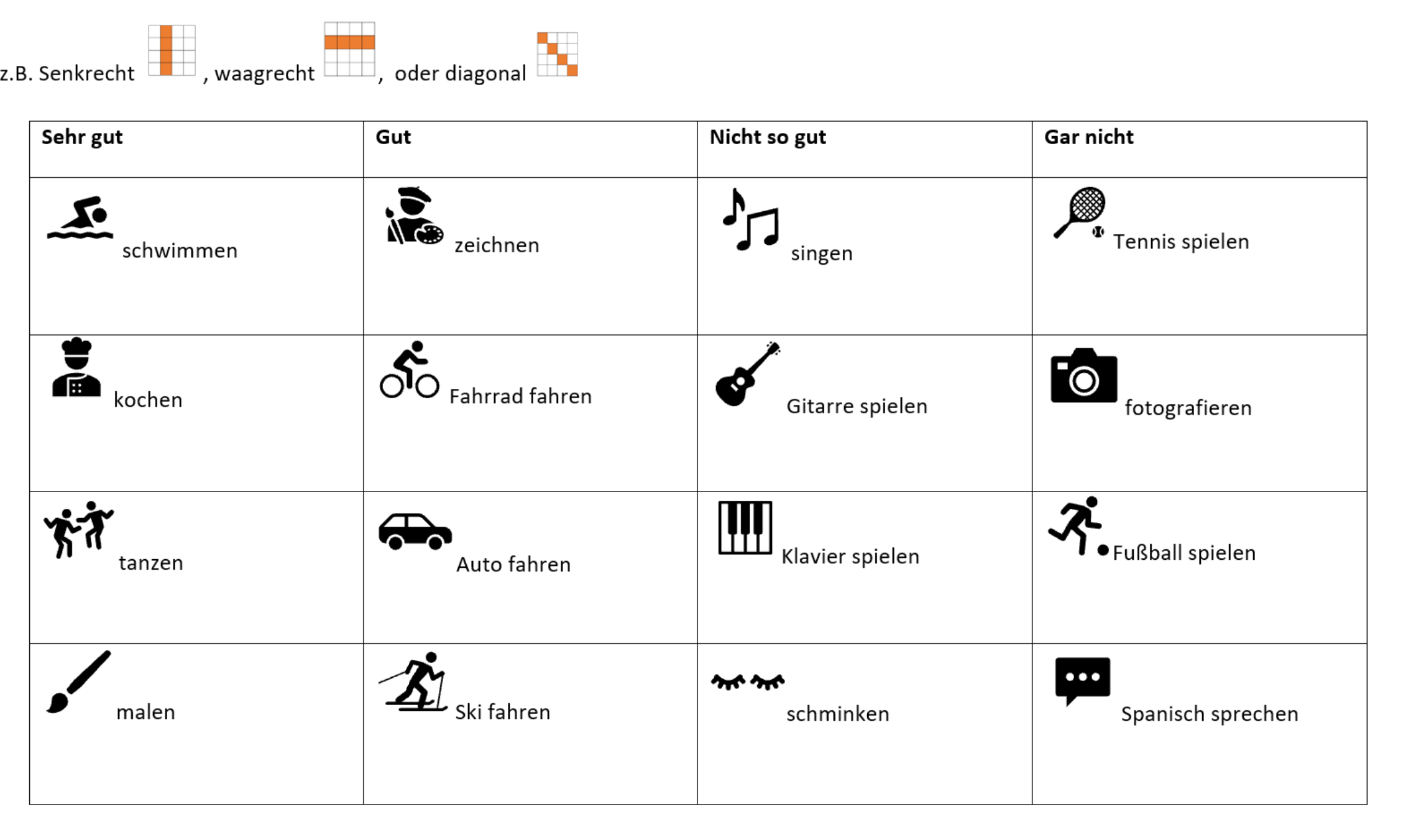